电气控制与PLC技术
第四讲
第一讲
第二讲
第三讲
第五讲
项目8  工作台自动往返控制线路的安装与检修
1.1 训练目标
1.2 实训设备和元器件
目  

录
1.3 相关知识
1.4 训练内容和步骤
1.5 实训报告要求及考核标准
8.1 训练目标
通过对自动往返循环控制线路的接线，加深对有一些特殊要求的控制线路的了解。
掌握电动机自动往返运动的控制方法。
熟悉行程开关的使用方法。掌握对自动往返电气线路的安装操作能力。
8.2 实训设备和元器件
表8-1 实训设备和元器件明细表
8.3 相关知识
8.3.1 行程开关
原理
利用生产设备某些运动部件的机械位移而碰撞位置开关，使其触点动作，将机械信号变为电信号，接通、断开或变换某些控制电路的指令，借以实现对机械的电气控制要求。
作用
用来限制机械运动的位置或行程，使运动机械按一定位置或行程自动停止、反向运动、变速运动或自动往返运动等。即主要用于检测工作机械的位置，发出命令以控制其主动方向或行程长短。
8.3.1 行程开关
组成
由操作头、传动机构、触点系统和外壳组成。
种类
直动式和转动式
有触点和无触点
8.3.1 行程开关
结构示意图
工作机械碰撞传动头时经传动机构使顶杆向下移动，到达一定行程时，改变了弹簧力的方向，其垂直方向力由向下变为向上，则动触点向上跳动，使动断触点分断，动合触头闭合。当外力去掉后，在复位弹簧的作用下顶杆上升，动触头又向下跳动，恢复初始状态。
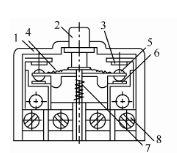 1—外壳；2—顶杆；3—常开静触点；4—触点弹簧；5—动触头；6--常闭静触点；7—恢复弹簧；8—螺钉
8.3.1 行程开关
图形文字符号
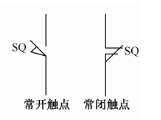 8.3.1 行程开关
型号意义
图8-2 行程开关型号意义
8.3.2 自动循环控制电路
工作原理
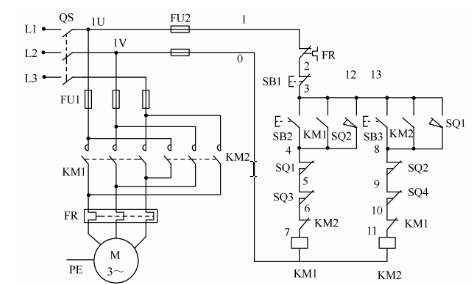 (a)自动往复循环控制电路
8.3.2 自动循环控制电路
工作原理
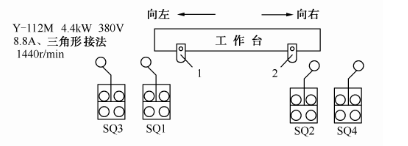 (b)机床工作台往复运动示意图
    图8-3 自动循环控制电路
8.3.2 自动循环控制电路
工作原理
先合上电源开关QS。
      按下按钮SB2→KM1通电并自锁→M正转，拖动工作台向左移动；当运动到位时→压下SQ1其常闭触点断开→KM1线圈断电→M停转→同时SQ1常开触点闭合→KM2通电并自锁→M反转，拖动工作台向右移动，当运动到位时一压下SQ2→KM2线圈断电，同时SQ2常开触点闭合→KM1又通电→M由反转变为正转，拖动运动部件变后退为前进，如此周而复始地自动往复工作。
8.4 训练内容和步骤
1. 训练内容和控制要求
图8-3是自动往复控制线路的实训电路
2. 训练步骤及要求
（1）识读与分析自动往复循环控制线路电气原理图，即图8-3。
（2）根据电气原理图绘制自动往复循环控制电气安装接线图，如图8-4所示。
（3）固定电气元件。
（4）按电气安装接线图接线。注意接线要牢固，接触要良好，文明操作。
（5）在接线完成后，若检查无误，经指导老师检查允许后方可通电调试。
2. 训练步骤及要求
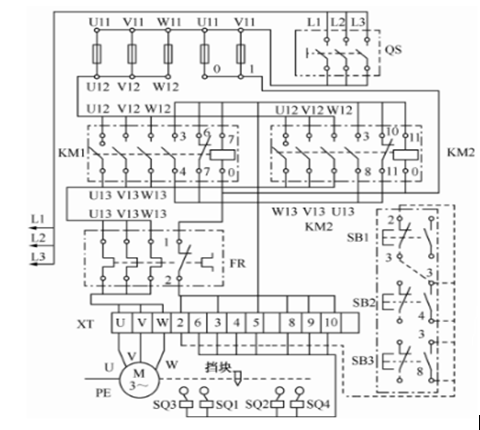 图8-4 自动往复循环控制电气安装接线图
3. 注意事项
在接线完成后要检查电动机的转向与限位开关是否协调。
例如电动机正转（即KM1吸合），运动部件运动到所需要反向的位置时，挡块应该撞到限位开关SQ1，而不应撞到SQ2。否则，电动机不会反向，即运动部件不会反向，如果电动机与限位开关不协调，只要将三相异步电动机的三根电源线对调两根即可。
4. 思考与练习
（1）位置开关SQ3、SQ4在电路在起什么作用？
（2）位置开关应该安装在控制柜里的控制板上还是安装在机床身上？
8.5 实训报告要求和考核标准
表8-3  实训考核标准
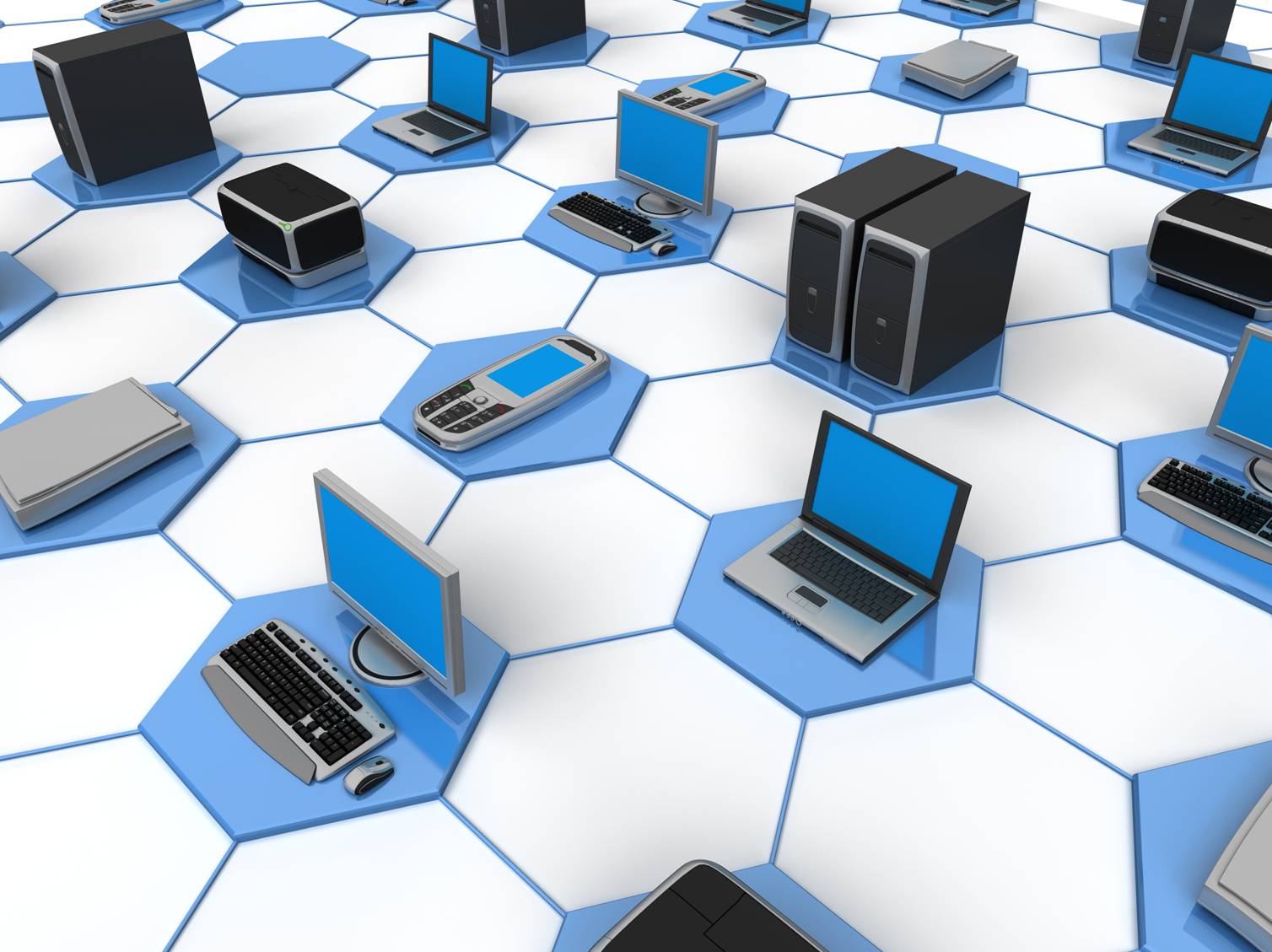 Thank  you!